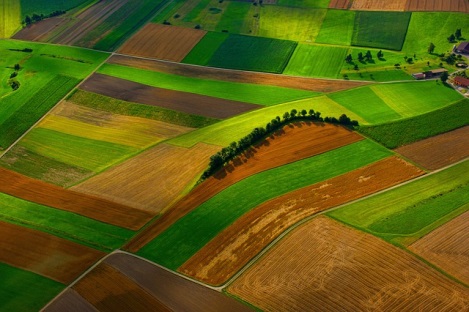 Prénom :
Nom :

Date :
Etude de cas
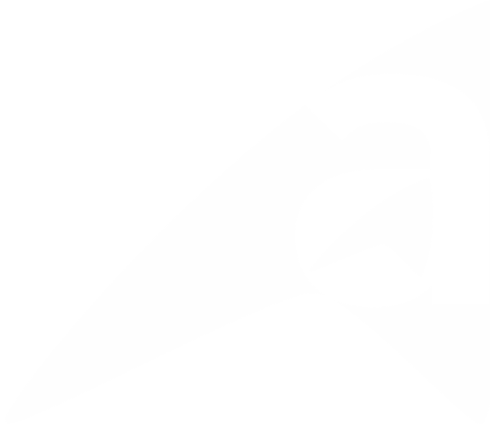 Certification
« Création ou reprise d’une entreprise agricole »
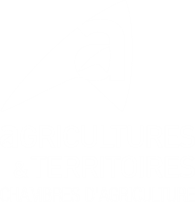 Consigne générale
Suivez la trame proposée en répondant aux questions par de courts paragraphes argumentés.

Vous êtes évalué sur votre raisonnement analytique. 

Vous pouvez consulter à la fin du document, la grille d’évaluation. Vérifiez que vous avez bien traité l’ensemble des points.
Contextualisation du projet
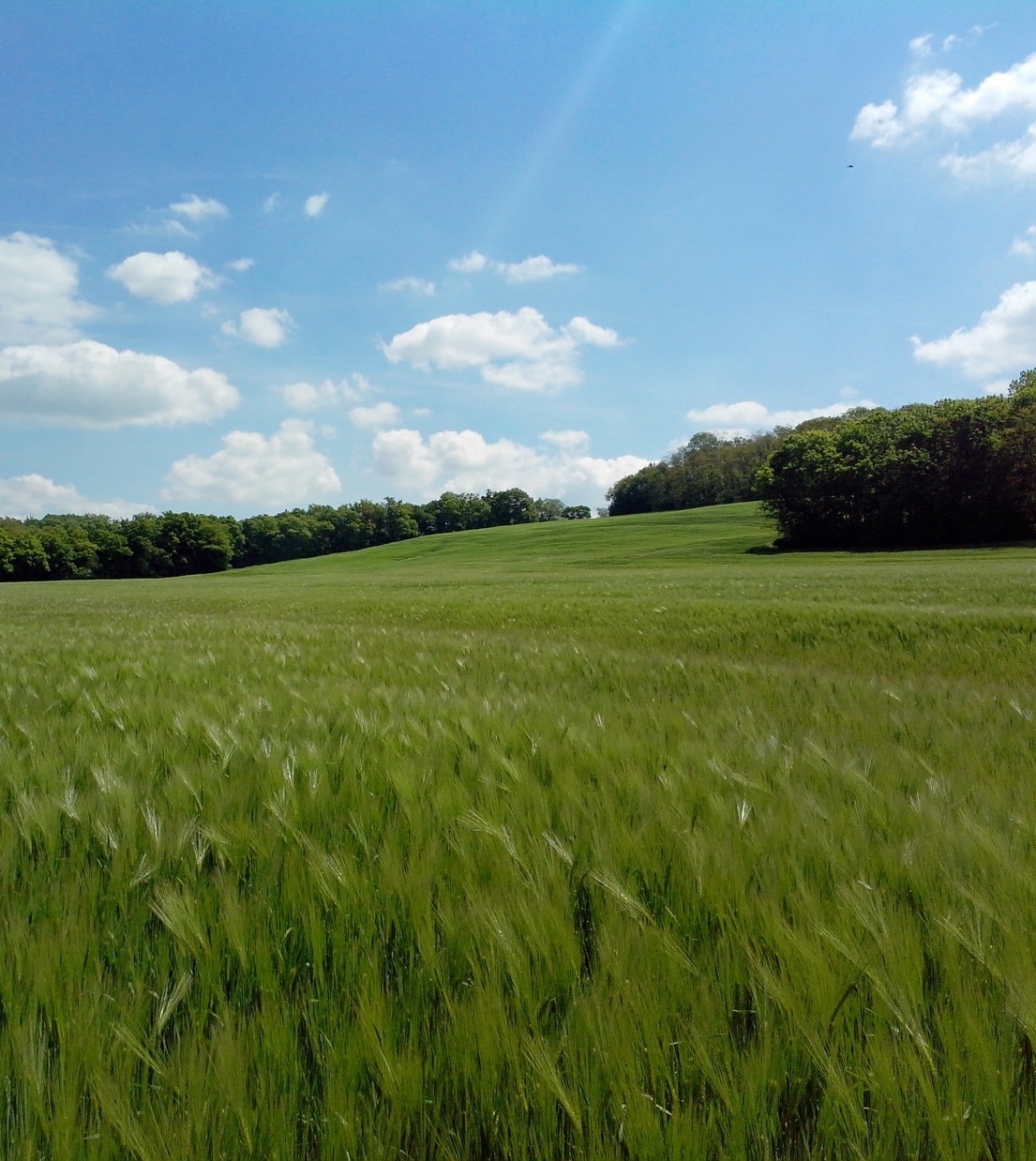 1
L’étude de cas
Par quelles réglementations territoriales (zonages, bassin versant, irrigation, conditionnalité PAC - BCAE …) le projet est-il concerné ? Quelles en sont les caractéristiques ? Où avez-vous trouvé cette information ?
1
Réponse :
Suite réponse
1
Réponse :
2
Quelles sont les principales conséquences de ces réglementations pour votre projet ?
Réponse :
Suite réponse
2
Réponse :
Par quelles règlementations liées aux productions (mise aux normes, ICPE, cahier des charges, bio, label, AOP…) le projet est-il concerné ? Citez au moins une exigence spécifique à une ou plusieurs de ces réglementations.
Où avez-vous trouvé  cette information ?
3
Réponse :
Suite réponse
3
Réponse :
4
Quelles sont les principales conséquences de ces réglementations pour votre projet ?
Réponse :
Suite réponse
4
Réponse :
Quel diagnostic faites-vous de la charge de travail à venir pour votre projet ? (justifiez, argumentez votre réponse)
Pour répondre à cette question, détaillez au moins 4 éléments sur les 5 suggérés :
- Le temps de travail nécessaire à chaque atelier de production 
- Le nombre d’heures de travail hebdomadaire
- Le temps de repos nécessaire pour vous/ le(s) salarié(s)/associé(s) 
- Le nombre de jours de congé/week-ends souhaités
- La rémunération souhaitée au regard de votre charge de travail
5
Réponse :
Suite réponse
5
Réponse :
6
Identifiez les variations saisonnières de la charge de travail.
Réponse :
Suite réponse
6
Réponse :
Quels risques avez-vous identifiés au niveau des conditions de travail ? (si vous êtes concerné, sinon justifiez pourquoi vous ne l'êtes pas)
- Identifiez les périodes de besoin de main d'œuvre. Citez un ou deux exemples de pics d'activités si vous êtes concerné
- Identifiez les conséquences des pics d'activités sur la vie personnelle du chef d'entreprise. Citez un ou deux exemples
- Identifiez les conséquences des pics d'activités sur l'exploitation. Citez un ou deux exemples 
- Identifier le niveau de pénibilité du travail et ses conséquences à long et moyen terme sur la santé. Citez un ou deux exemples
7
Réponse :
Suite réponse
7
Réponse :
Quelles solutions mettre en œuvre par rapport aux risques relevés dans la question précédente ?
Citez au moins 4 solutions pertinentes pour votre projet, en vous inspirant des solutions suivantes, que vous les ayez déjà prévues dans votre projet ou pas encore :
- Employez de la main d'œuvre
- Faire appel au service de remplacement
- Faire appel à des saisonniers
- Faire appel à l’entraide agricole
- Adapter ses équipements
- Adapter la conduite d'exploitation
- Adapter le volume de production
- Autre solution à expliciter
8
Réponse :
Suite réponse
8
Réponse :
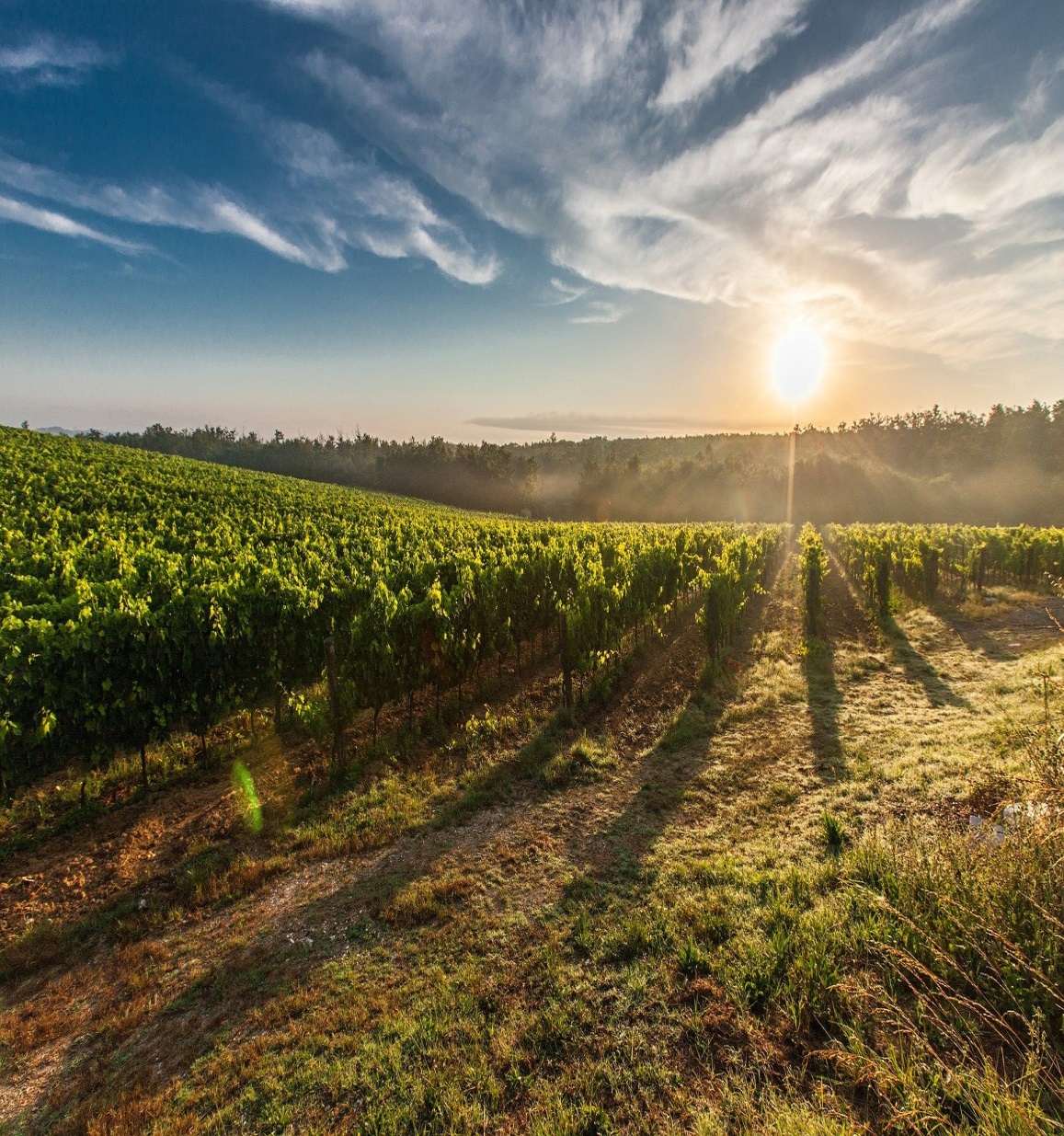 2
Critères dévaluation